Отчет о качестве образования КГБПОУ «Егорьевский лицей профессионального образования» 1полугодие 2022-2023 учебный год
Заместитель директора по УР Аушева Т.А
Сохранность контингента
За первое  полугодие 2022-2023 учебного года  отчислено – 10 человека
Принято на обучение на первый курс 25 студентов по программе ПССЗ, 
25 студентов по программам ПКРС
48 слушателей по программам ПП
На  01 сентября  2022 года контингент обучающихся в лицее  270 человек
Сохранность контингента
Обучающихся по ППКРС– 6 человек  (5-за не освоение программы и не выполнение рабочего учебного плана, 1-в связи с переводом в другое образовательное учреждение
Обучающихся по программам ПП  - 3 человека за не освоение программы и не выполнение рабочего учебного плана
Обучающихся по ППССЗ– 1 человек,  не желание продолжить обучение
Сохранность контингента
За первое  полугодие 2022-2023 учебного года  сохранность контингента составила  96 %
На 01  января 2023 года контингент обучающихся в  лицее  составил 
260 человек
4 студентки находятся в академическом отпуске
1 студентка  приступили к обучению по окончанию академического отпуска
«Поварское и кондитерское дело»
«Повар, кондитер»
«Тракторист-машинист сельскохозяйственного производства»
Программа ПП «Швея»
Программа ПП «Повар»
Программа ПП «Штукатур, облицовщик-плиточник»
Программа ПП «Каменщик, печник»
Показатель успеваемости, промежуточная аттестация
Показатели успеваемости текущий контроль
Количество студентов и слушателей имеющих задолженности , по результатам промежуточной аттестации – 36(14%)
Материально  техническое обеспечение
Частично приобретено оборудование для лаборатории «Поварское дело» на пять рабочих мест.
Укомплектовали актовый зал сиденьями.
Приобрели колёсный трактор
 Начата реконструкция кабинета №17 «Обществознание».
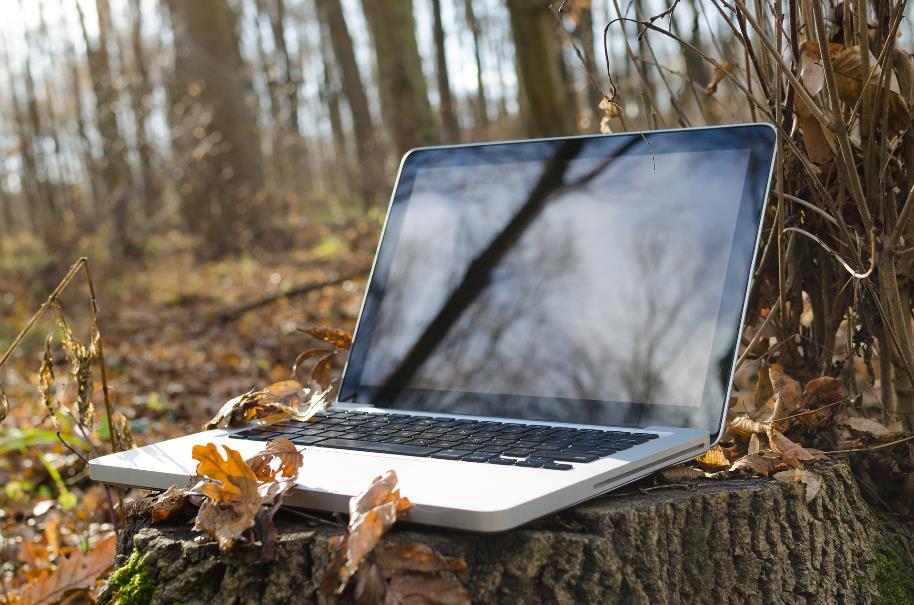 Отмечаю
Высокий процент сохранности контингента
1
Критический уровень качества знаний в группах студентов, обучающихся по программам ПКРС И ПССЗ
2
Допустимый средний балл в группах студентов, обучающихся по программам ПКРС И ПССЗ
3
Допустимый уровень качества знаний и оптимальный средний бал в группе студентов №131, Тракторист-машинист с/х производства.
4
Низкий(допустимый) уровень качества успеваемости  у группах №231,№411
5
Отмечаю
Высокие  показатели качества образования в группах обучающихся по программам ПП
1
Высокий  %  студентов не прошедших промежуточную аттестацию в группах № 311, 221, 261.
2
Работу проделанную администрацией по реконструкции и оснащению лабораторий и учебных кабинетов
3
Большое количество пропусков без уважительной причины в группах СПО в 221,411 . В группах ПП  второго курса
4
Хорошую посещаемость в группах №131, 161, 141, 171
5
СПАСИБО
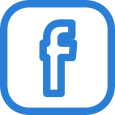 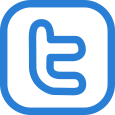 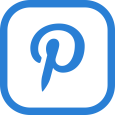 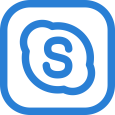